Teaching Today’s Learners:
Alternative Assessments & Rubrics
Dr. Dawn Bikowski
Director, English Language Improvement Program
Department of Linguistics
Ohio University, USA
This Session Will Cover
Assessment and motivation
Assessment types overview
Types of alternative assessments
Using alternative assessments effectively
Making and using rubrics
Learner training with alternative assessments
Assessment vs. Testing
Assessment more comprehensive, general

What is included in assessment?
Tests
Observations
Interviews
Projects
Activities with data collection
[Speaker Notes: Evaluation: Procedures to determine if a student meets pre-set criteria to qualify for a program or service]
Chat
Did you ever take a test that you thought wasn’t fair? 

How did that make you feel?
Chat
Did you ever take a test that you thought wasn’t fair? 

How did that make you feel?
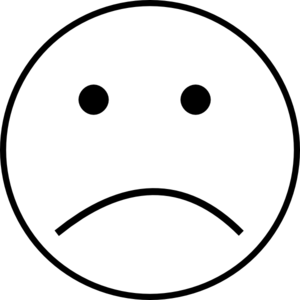 Chat
How can we use assessment to motivate students?
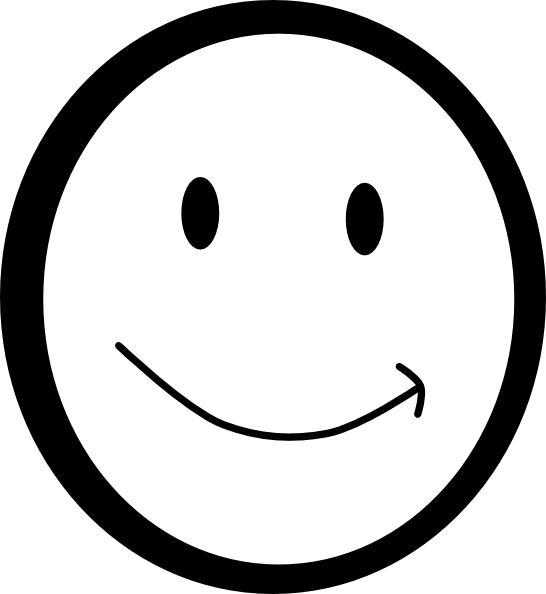 Assessments and Motivation
Appreciate your students’ hard work
Use assessments to build rapport with students and build their self-esteem
Personalize feedback and assessment when possible; provide specifics 
Assess strengths as well as weaknesses
(Fengying, 2003)
Assessments and Motivation
Combine types of assessments
Students can identify strengths and weaknesses
Teachers can collect more comprehensive data
[Speaker Notes: Alternative assessment is one part of your assessment toolkit. It fits within a larger assessment and educational context.]
Assessments and Motivation
6. Use Objectives-Referenced Assessment
Assessments and grades based on lesson objectives
Precise grading and comments
Students less likely to question grading
Students evaluate their own learning
Why Assessment?
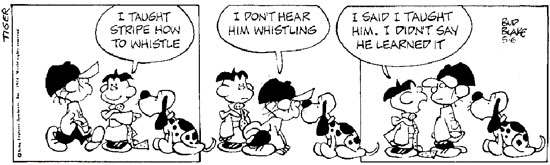 http://comicskingdom.com/tiger/
Why Assessment?
To give grades
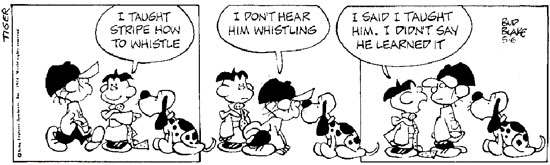 http://comicskingdom.com/tiger/
Why Assessment?
To give grades
To plan instruction
To improve instruction and programs
To help students learn
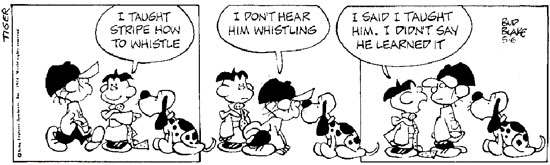 http://comicskingdom.com/tiger/
II. Overview of Assessment types
Formal Assessment
Systematic way to evaluate students’ progress & overall achievement
Standardized measures  
Often tests for class grades
Benchmark tests 
How well students perform compared to peers
Performance beginning, middle, end of term
Measures what we know about language
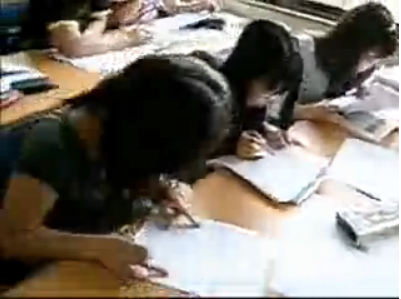 Formal Assessment Example
s
http://englishteststore.net
Types of Assessment Matching
A. 
Formal evaluation at the end of a learning period. Purpose: to measure what a student learned.
Formative ______


Peer ______


Summative _____
B. 
Assessment that takes place during the process of learning. Purpose: to provide feedback to help the learning process.

C. 
Learners evaluate each other’s work, using pre-set guidelines
Types of Assessment Matching
A. 
Evaluation at the end of a learning period. Purpose: to measure what a student learned.
Formative __B___


Peer __C___


Summative __A__
B. 
Assessment that takes place during the process of learning. Purpose: to provide feedback to help the learning process.

C. 
Learners evaluate each other’s work, using pre-set guidelines
Summative
Evaluation at the end of a learning period. Purpose: to measure what a student has learned.

Formative
Assessment that takes place during the process of learning. Purpose: to provide feedback to help the learning process.

Peer Assessment
Learners evaluate each other’s work, using pre-set guidelines. Purpose: Learner development.
Alternative Assessment
“Procedures and techniques which can be used within the context of instruction and can be easily incorporated into the daily activities of the school or classroom.” 

	(Hamayan, 1995, p. 213)
Which words match?
“Students are evaluated on what they (a)___________ and (b) ____________
rather than on what they are able to 
(c) ____________ and (d) _____________”


Word Bank:
reproduce, integrate, produce, recall
Which words match?
“Students are evaluated on what they (a) integrate and (b) produce rather than on what they are able to (c) recall and (d) reproduce”


	(Huerta-Macias, 1995, p. 9)
Alternative Assessment
Performance based; focus on use of language
Designed and structured differently from formal 
Graded or scored differently from formal

Based on authentic tasks
Alternative Assessment
Performance based
Designed and structured differently from formal 
Graded or scored differently from formal
Based on authentic tasks 
Goal is to evaluate how well learners can communicate in various ways
Alternative Assessment
Performance based
Designed and structured differently from formal 
Graded or scored differently from formal
Based on authentic tasks 
Goal is to evaluate how well learners can communicate in various ways
Learners involved in assessment process
Help to set the criteria 
Can assess themselves and their peers
Which of the following is NOT a characteristic of Alternative Assessment?
They are built around topics or issues of interest to the students 
They are based on real-world communication contexts and situations
They require creative use of language rather than simple repetition
They allow for only one correct answer or right way
Their evaluation criteria and standards are known to the student
They allow for self-evaluation and self-correction as they proceed
[Speaker Notes: Correct answer: D is NOT a characteristic of alternative assessment]
Gather evidence about how students complete real-world tasks:
Document individual student growth over time, not comparing students
Emphasize students’ strengths, not weaknesses
Consider context issues such as: 
Learning styles, cultural/educational backgrounds
Language proficiency, grade level 
Course content
Chat
I want to try alternative assessments, but where will I find the time? 

I have too many tests to give…. Help!


Question:  
Where can we fit alternative assessments?
Alternative assessment and curriculum
Where can we fit alternative assessments?
Formative assessments: 
To guide teaching topics and lessons
To prepare for formal assessments/standardized tests

Activities: 
 Many activities can become alternative assessments
Activities vs. Assessment
Many class activities can become assessment if you:
1. Keep good records
2. Are clear with yourself (and your students)  about the criteria for what is being assessed
Activity with Criteria & Weighting
Assignment:
Record yourself speaking on ______ topic for 2-3 minutes
You will be graded on your word stress:
Correct number of syllables (0-25 points)
Correct syllables stressed (0-25 points)
Unstressed syllables have reduced vowels (0-25 points)
Variation in syllable length (0-25 points)
Building a Class Community
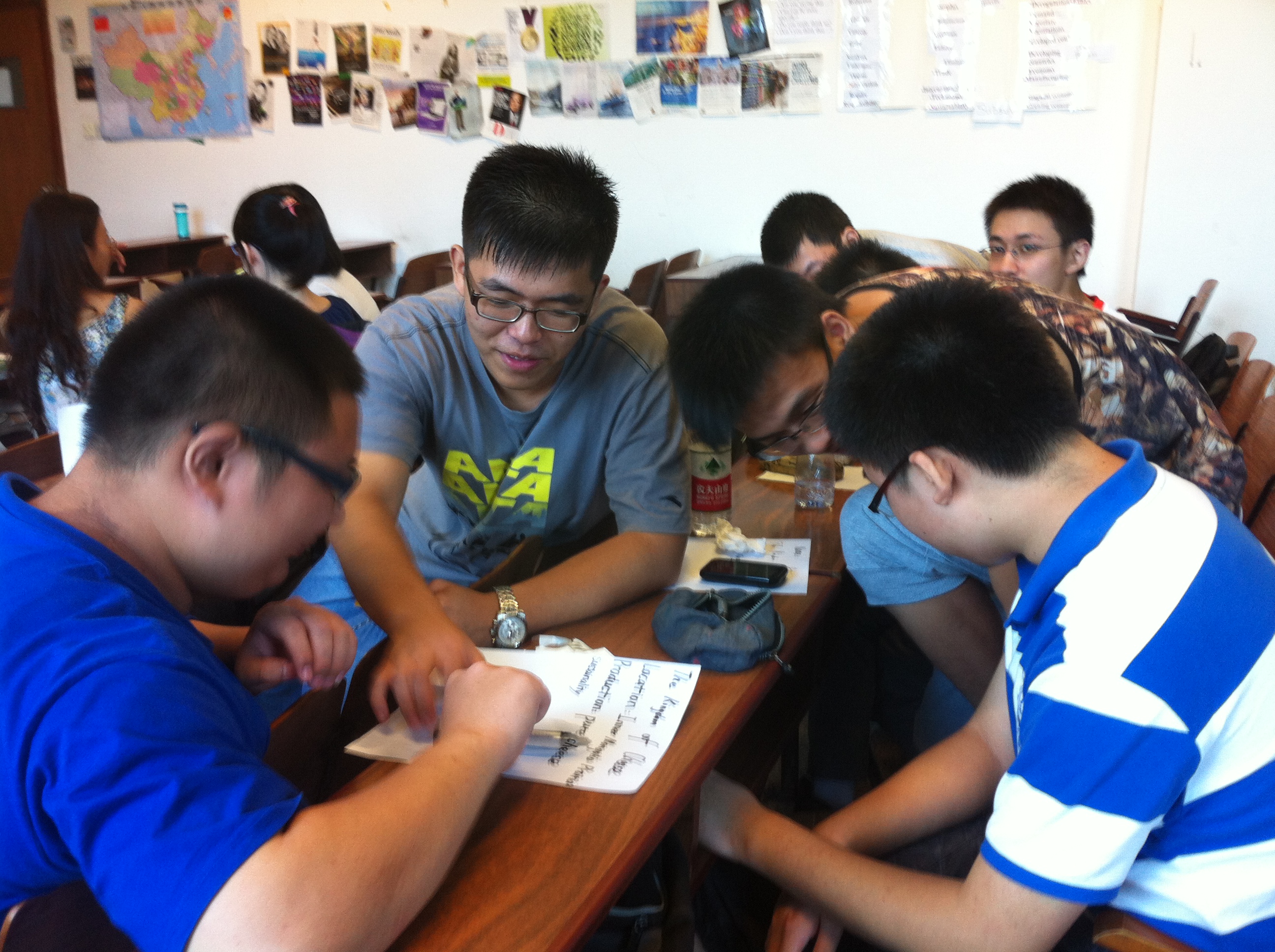 How can we provide a supportive classroom atmosphere so students feel comfortable with self-assessment, peer assessment, sharing their work? 
Tell students your class and activity goals
Give supportive and helpful feedback
Allow students to make some choices in class
Try to trick students to show them what they don’t know—NO 
Choose activities that are motivating for students
Teach students how to set and monitor goals
Include community-building activities for class
IIi. Types of alternative assessments
Section overview
Student self-assessment
Peer review
Speaking and presenting assessments
Reading and writing assessments
Portfolios
Student Self Assessment
Students set goals based on curriculum
Student Self Assessment
Sample Goals:
Use the present tense correctly when speaking about general truths.
Speak loudly and have good eye contact during presentations.
Use topic sentences to begin paragraphs in academic writing.
Students set goals based on curriculum
Student Self Assessment
Feedback and assessment will be specific
Will not be comprehensive
Purpose: to help students attain goals
Students set goals based on curriculum
Teacher assessments focus on goal areas
Student Self Assessment
Students may need to be trained to be self-directed learners
Teachers can give students feedback on their self-assessments
Students set goals based on curriculum
Teacher assessments focus on goal areas
Student self-assessments focus on goal areas
Student Self Assessment
Learning logs
Conferences
Writing
Students set goals based on curriculum
Teacher assessments focus on goal areas
Student self-assessments focus on goal areas
Student Self Assessment
Learning logs
Conferences
Writing
Students set goals based on curriculum
Teacher assessments focus on goal areas
Student self-assessments focus on goal areas
Students reflect on progress
Journals (in- or out-of-class): Penzu, Google Docs
Pair share with partner
Class presentations
Student Self Assessment
Learning logs
Conferences
Writing
Students set goals based on curriculum
Teacher assessments focus on goal areas
Student self-assessments focus on goal areas
Students reflect on progress
All assessments are based on criteria
Samples: Self-Assessment Techniques
What types of assignments are good for self-assessments?
What can students record?
Where can students put this information?
[Speaker Notes: 2. What example of assignment guidelines did you see? For what kind of assignment were the 
criteria written?]
Samples: Self-Assessment Techniques
What types of assignments are good for self-assessments?
Assignments where they can keep a checklist based on specific guidelines & criteria, for any skill
Show progress over time
What can students record?
 Activities, time spent, progress toward goals
Where can students put this information?
Charts, logs, journals, binders, Google Docs/Forms
Sample Self-Assessment Chart
http://www.americanenglish.state.gov/resources/shaping-way-we-teach-english-successful-practices-around-world
[Speaker Notes: 2. What example of assignment guidelines did you see? For what kind of assignment were the 
criteria written?]
Sample learner log
Sample learner log
Sample learner log
Sample learner log
K-W-L Charts
K: what I know
W: what I want to know/find out
L: what I've learned
Chart can be completed in 1st language or with illustrations
Chat
How can we use KWL charts to help learners with reading?
http://vimeo.com/82798767
Self-Assessment Feedback
Why give self-assessment feedback?
How much should teachers talk? How much should students talk?
Self-Assessment Feedback
Why give students self-assessment feedback?
Help them stay on goals & monitor progress
Help them set new goals as needed
Help them celebrate successes
Self-Assessment Feedback
Why give students self-assessment feedback?
Help them stay on goals & monitor progress
Help them set new goals as needed
Help them celebrate successes
How much should teachers talk? How much should students talk?
Students should talk more than the teacher; teacher is a guide
Steps in Doing Self-Assessment
Identify task that students should monitor in own learning
Identify criteria students will need to complete the task successfully
Make or find a form they can complete—give them a sample
Require the self-assessment form for grade
Peer Review
http://www.americanenglish.state.gov/resources/shaping-way-we-teach-english-successful-practices-around-world
Poll Questions about Peer Review
PollPeer Review
Have you ever tried peer review in your classes?
Yes
No
Peer Review Poll
If you have done peer review in your classes, what did you like about it?
Students can help each other 
Students can share ideas and build classroom community
Students can think critically
Students can practice listening and speaking
Students can be engaged during class
Peer Review/Feedback Activities
Students in pairs can 
Help each other understand the assignment
Share ideas for content and organization or language use
Read each other’s work, giving feedback on the ideas, structure, and clarity of the writing
Listen to each other’s practice presentations

Pairs need clear review guidelines
Peer Review Guidelines
Grouping options
Higher proficiency can help lower proficiency
Equal proficiency students work together
Teacher roles
Facilitators to help students give useful feedback
Time keepers & resource experts
Student roles
Active participants, thinking critically, talking, listening
Sample peer review form
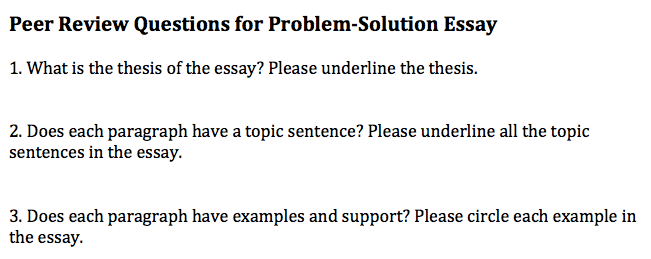 Examples
Speaking & Presenting
Self-Assessment &Peer Review
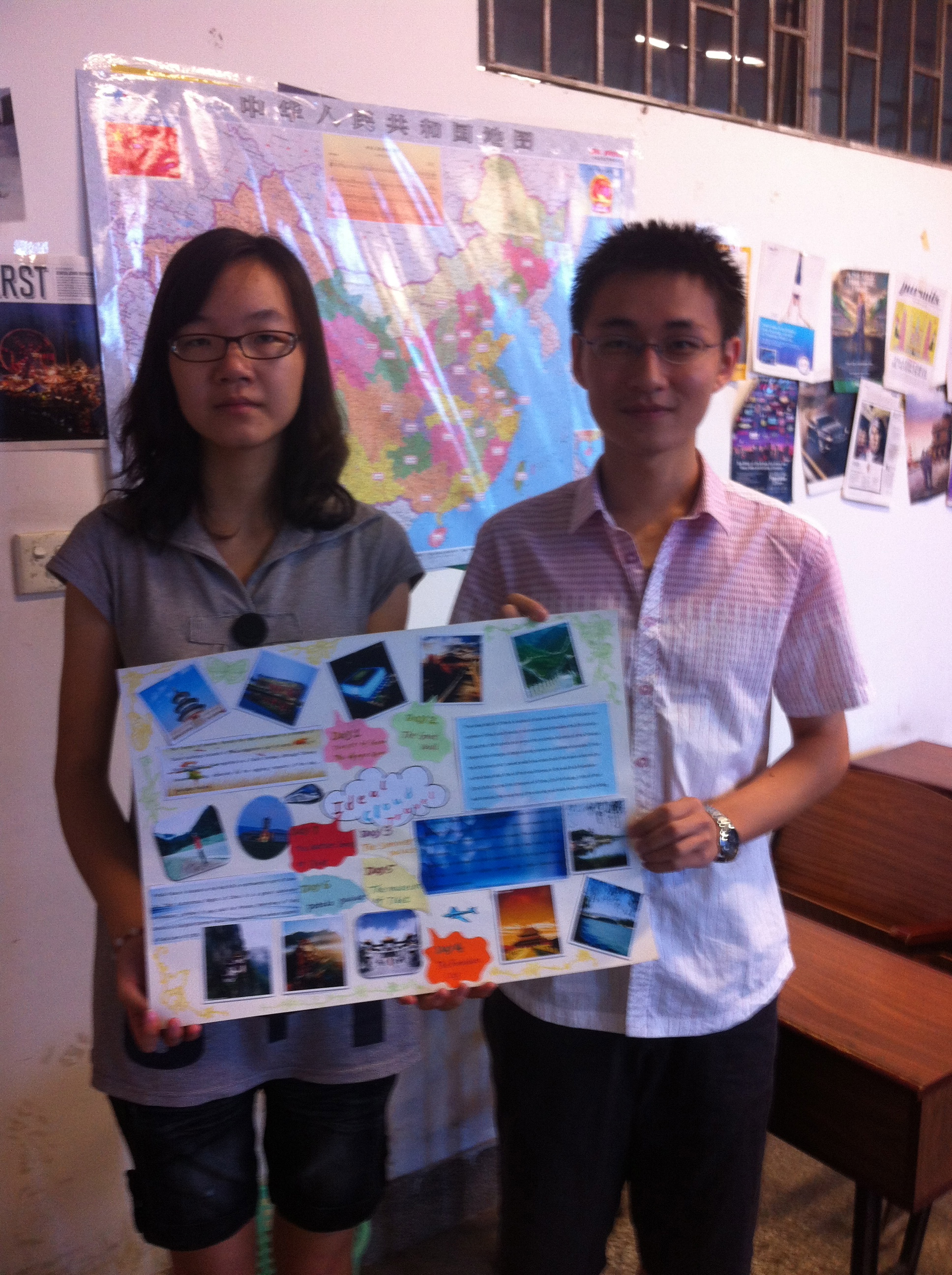 What type of alternative assessment?
Group Project and Poster Presentation
Groups created a travel itinerary for week-long trip in China (budget $1000)
Found hotels, transportation, activities
Created poster
Practiced presenting and asking/answering questions
Presented poster in Open Format